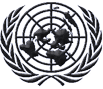 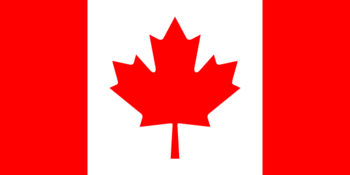 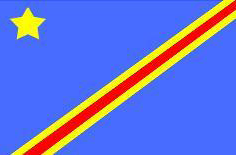 Programme conjoint de lutte contre l’impunité, d’appui aux victimes de violences basées sur le genre, et d’autonomisation des femmes à l’Est de la RDC
Plan de travail annuel de l’An 1
PTA de l’An 1Plan de la présentation
Composantes, résultats attendus, activités clés et budget
Prochaines étapes
Au niveau institutionnel 
Au niveau de la coordination
Au niveau de la planification
Composante 1: Lutte contre l’impunité et renforcement de l’accès à la justice pour les victimes de violences sexuellesBudget année 1: 1.004.039 CAD $
Composante  2 : Communication pour le changement de comportementsBudget année 1:    721.091 CAD $
Composante  2 : Communication pour le changement de comportementsBudget Année 1: 721.091  CAD $
Composante 3 : Prise en charge médicale et psychosociale Budget année 1	: 1.030.617,00 CAD $
Composante 3 : Prise en charge médicale et psychosociale Budget année 1:  1.030.617,00 CAD $
Composante 3 : Prise en charge médicale et psychosocialeBudget année 1: 1.030.617 CAD $
Composante 4 : Réinsertion socio-économique et autonomisation des femmes(1)Budget année 1: 325.000  CAD $
Composante 4 : Réinsertion socio-économique et autonomisation des femmes(2)Budget année 1: 325 000  CAD $
Composante 5	: Coordination, Suivi et Evaluation des interventions en matière de  lutte contre les violences sexuellesBudget Année 1	: 256.370 CAD $
Composante 5: Coordination, Suivi et Evaluation des interventions en matière de lutte contre les violences sexuellesBudget année  1:  256.370 CAD $
Prochaines étapes(1)
Prochaines étapes(2)
Prochaines étapes(3)
MERCI POUR VOTRE ATTENTION
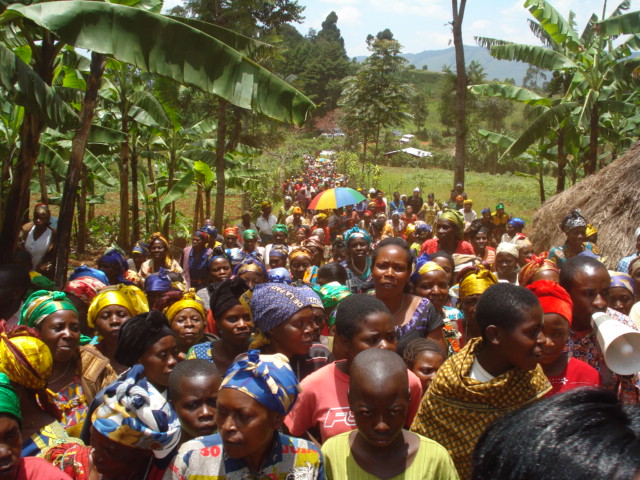